МБДОУ «Детский сад общеразвивающего вида № 40»
г.Усолье-Сибирское
«Организация работы
по формированию у дошкольников 
основ безопасного поведения»
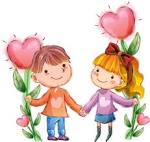 "Самое дорогое у человека - это жизнь»
 Н. А. Островский
Идеи обеспечения безопасности жизнедеятельности человека
И.Сеченов
М.Ломоносов
В.Вернадский
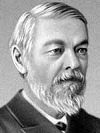 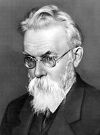 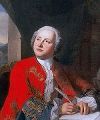 А.Адлер
З.Фрейд
М.Маслоу
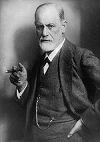 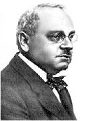 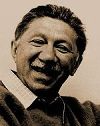 История становления ОБЖ в дошкольной педагогике
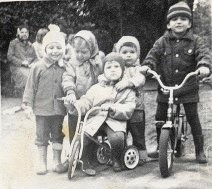 середина XIX века - воспитание здорового образа жизни, гигиена труда, привитие навыков санитарно-гигиенических навыков и навыков безопасного поведения
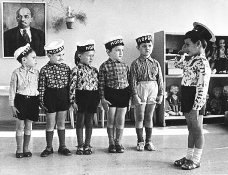 1917 г. – введение нового предмета «школьная гигиена»
конец 20-30-х г.г. - работы О.Дегтяренко, Н.Ковальковской, Э.Краснопольского о необходимости ознакомления дошкольников  с некоторыми вопросами техники безопасности в быту
с 30-х годов XX века -  подробно разработаны в дошкольной педагогике вопросы профилактики дорожно-транспортного травматизма (В.М.Федянская, Э.Я.Степаненкова, М.Ф.Филенко и др.)
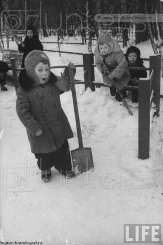 1960-1980-е г.г. - профилактика несчастий с дошкольниками медицинскими работниками
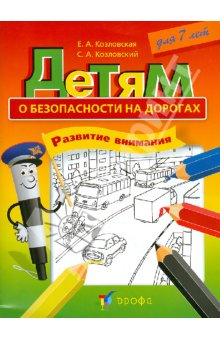 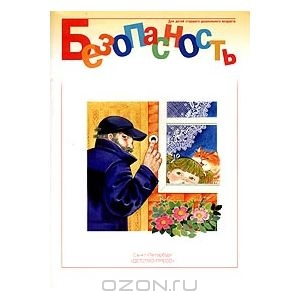 с 1990 г.  - реализация различных комплексных и парциальных программы развития, воспитания и образования детей («Программа воспитания и обучения в детском саду», Программа «Детство», «Радуга» и др.), предусматривающих организацию работы по формированию представлений детей о правилах безопасного поведения
•
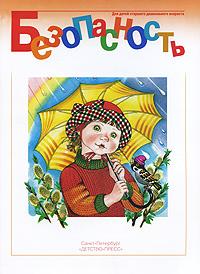 1997 г. - публикация программы Р.Б.Стеркиной «Основы безопасности детей дошкольного возраста»
2000 г. - разработка плана-программы Н.Мельниковой, Л.Захаровой , Р.Шакуровой «Один дома»
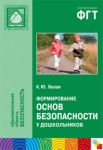 в настоящее время - различные исследования в области обучения детей безопасному поведению (Л.Григорович, С.Мартынов, К.Белая и др.)
Понятие «опасность»
- воздействия, способные вызывать негативные нарушения в самочувствии и здоровье людей
опасности 
на дороге 
и улице
опасности 
дома
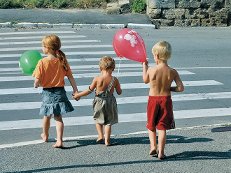 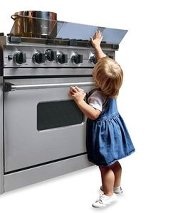 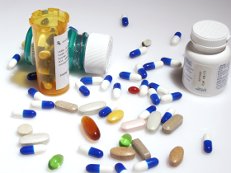 опасности 
на природе
опасности 
в общении 
с незнакомыми 
людьми
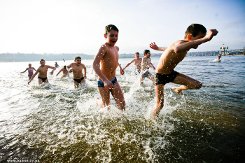 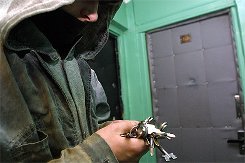 Безопасности 
формула есть:
 Надо видеть, предвидеть, учесть.
 По возможности – 
все избежать,
 А где надо – 
на помощь позвать.
непосредственное восприятие окружающего мира
специально организованная  работа
познание действительности через разные источники информации
Цели и задачи работы по формированию у дошкольников представлений о безопасности
Критерий эффективности - умение ребенка действовать 
с потенциально опасными предметами, в различных жизненных ситуациях,  соблюдая  меры предосторожности
Цель:
создание условий, обеспечивающих единство формирования знаний и умений как основы опыта безопасного поведения в быту, при активной позиции ребенка.
Задачи:
сформировать у детей основные понятия об опасностях;
выработать умение прогнозировать опасности и их последствия в процессе жизнедеятельности;
учить правильно оценивать свои возможности и принимать обоснованные решения безопасного поведения в различных ситуациях.
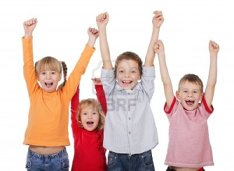